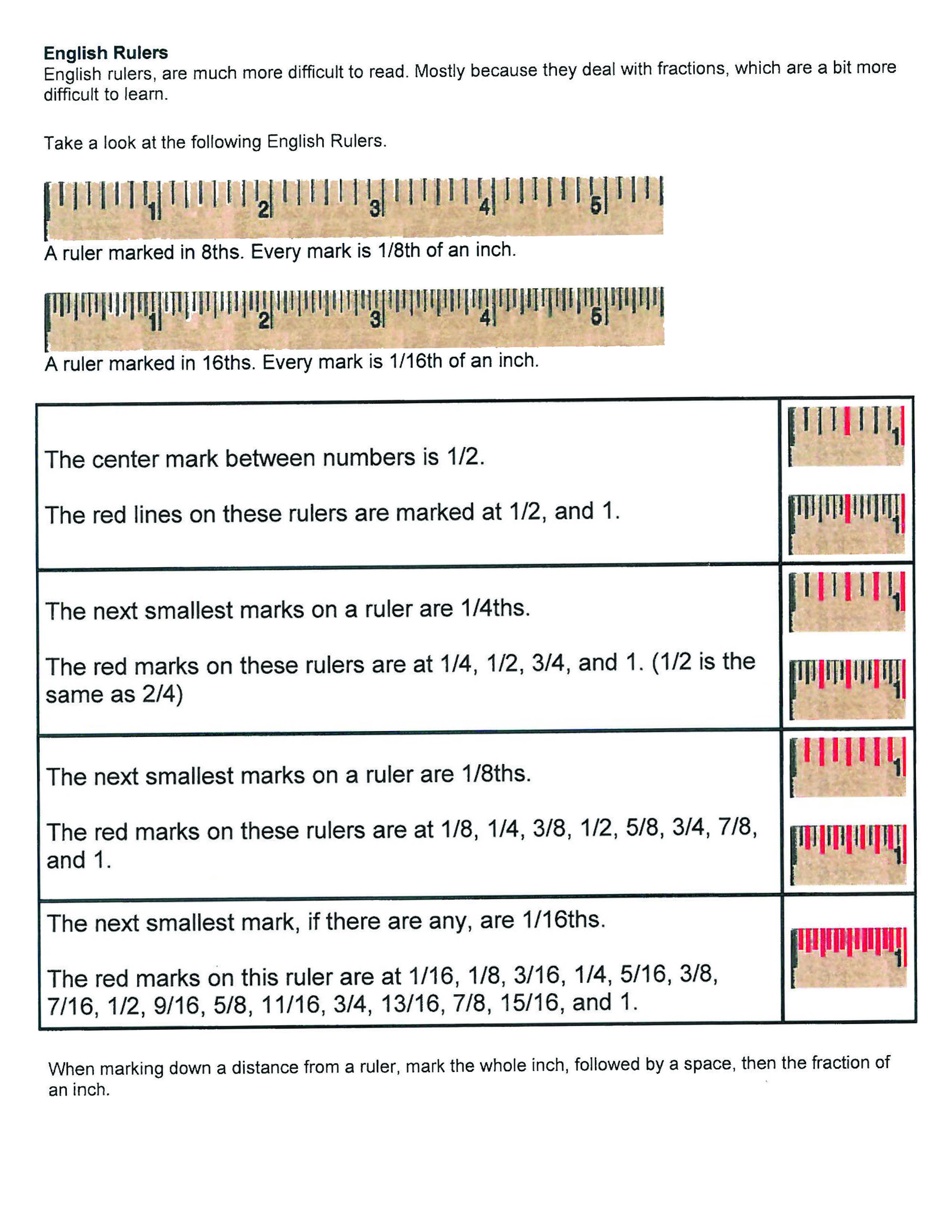 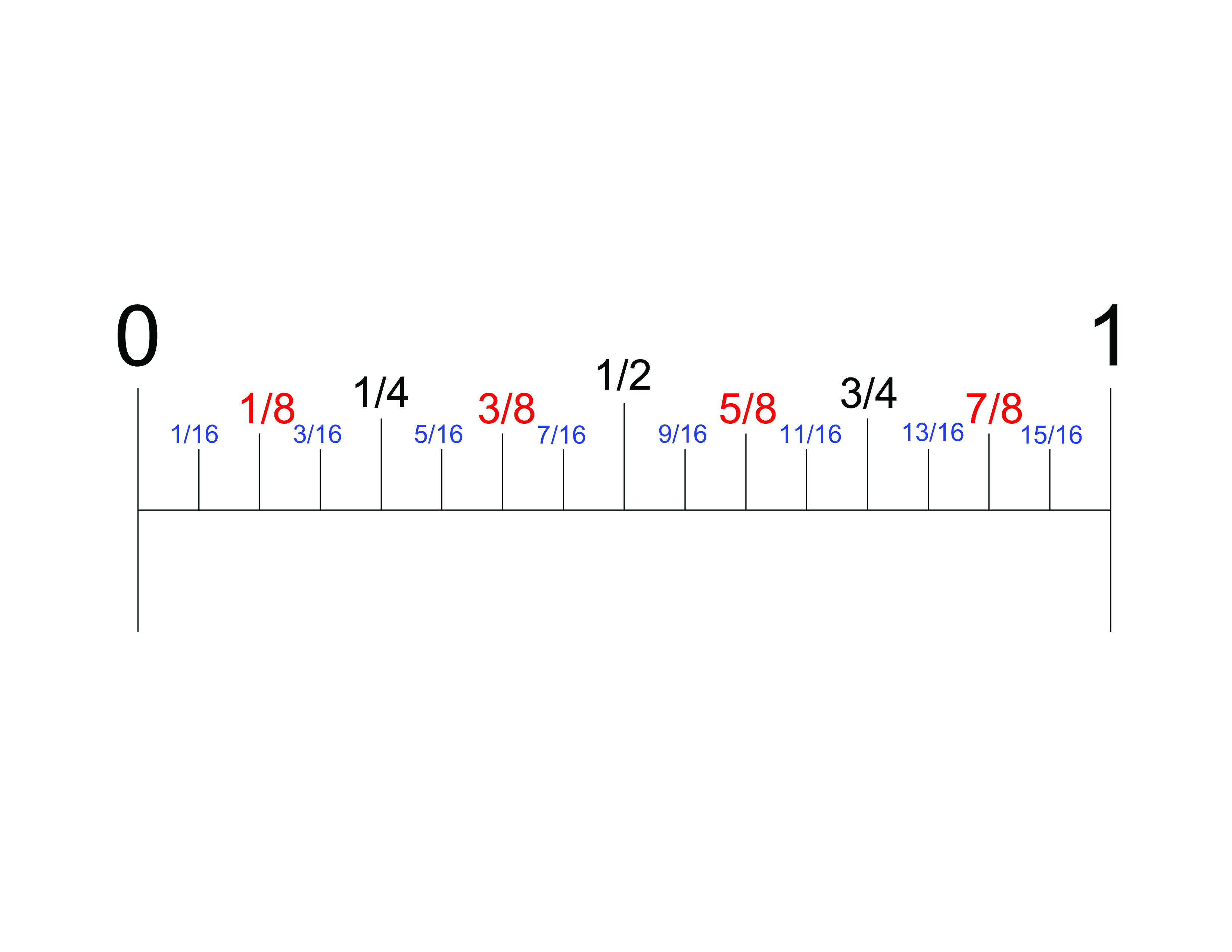 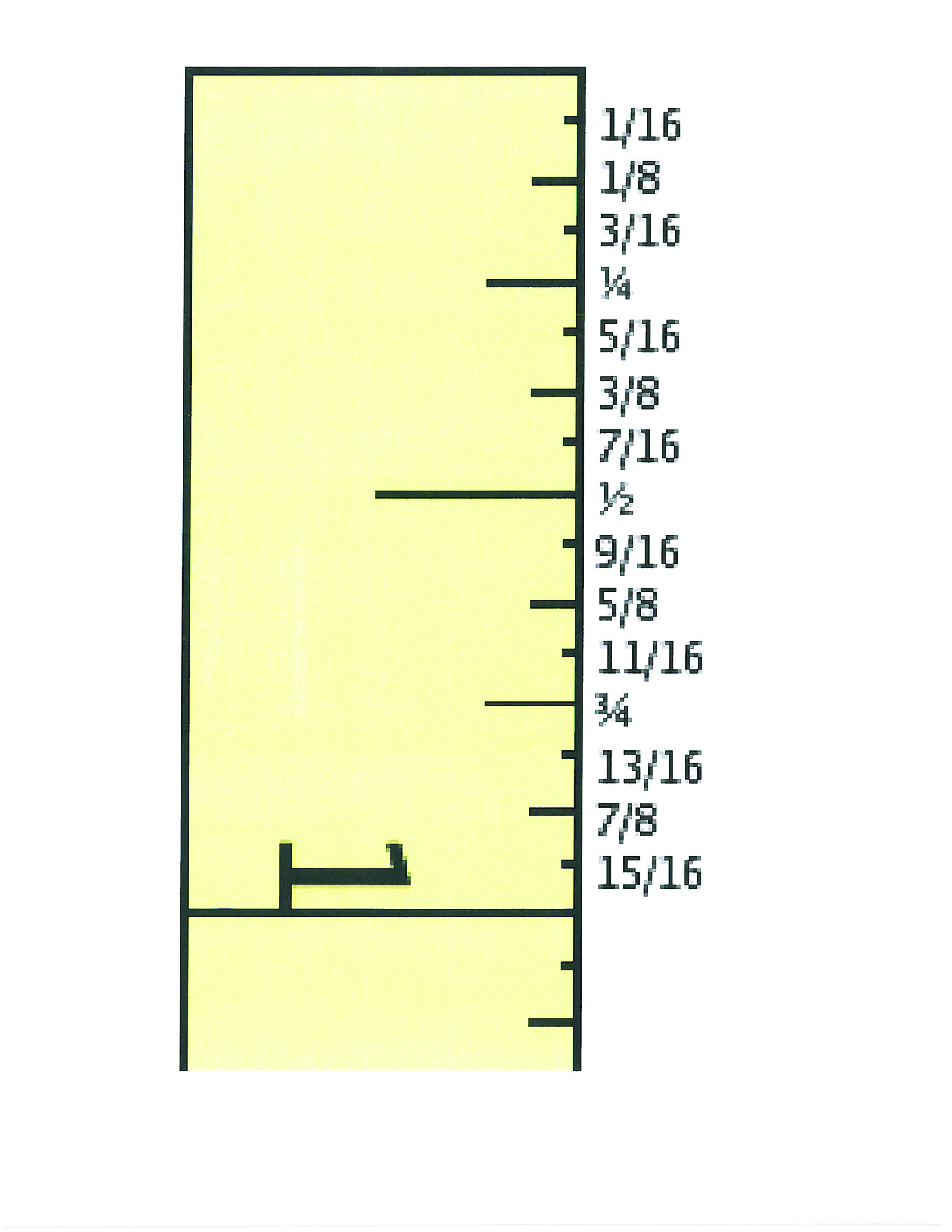 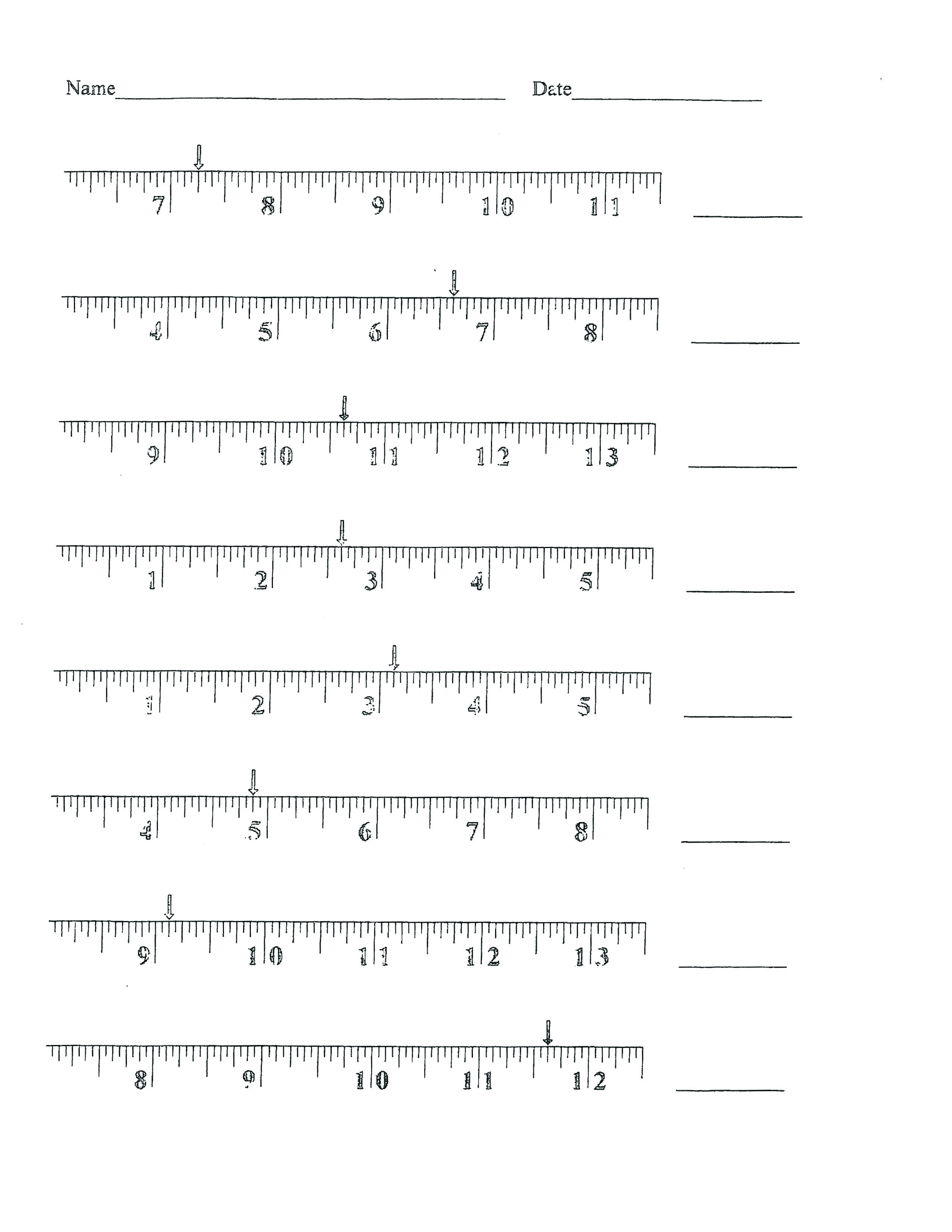 TYPE NAME HERE
00/00/00
0/0”
0/0”
0/0”
0/0”
0/0”
0/0”
0/0”
0/0”
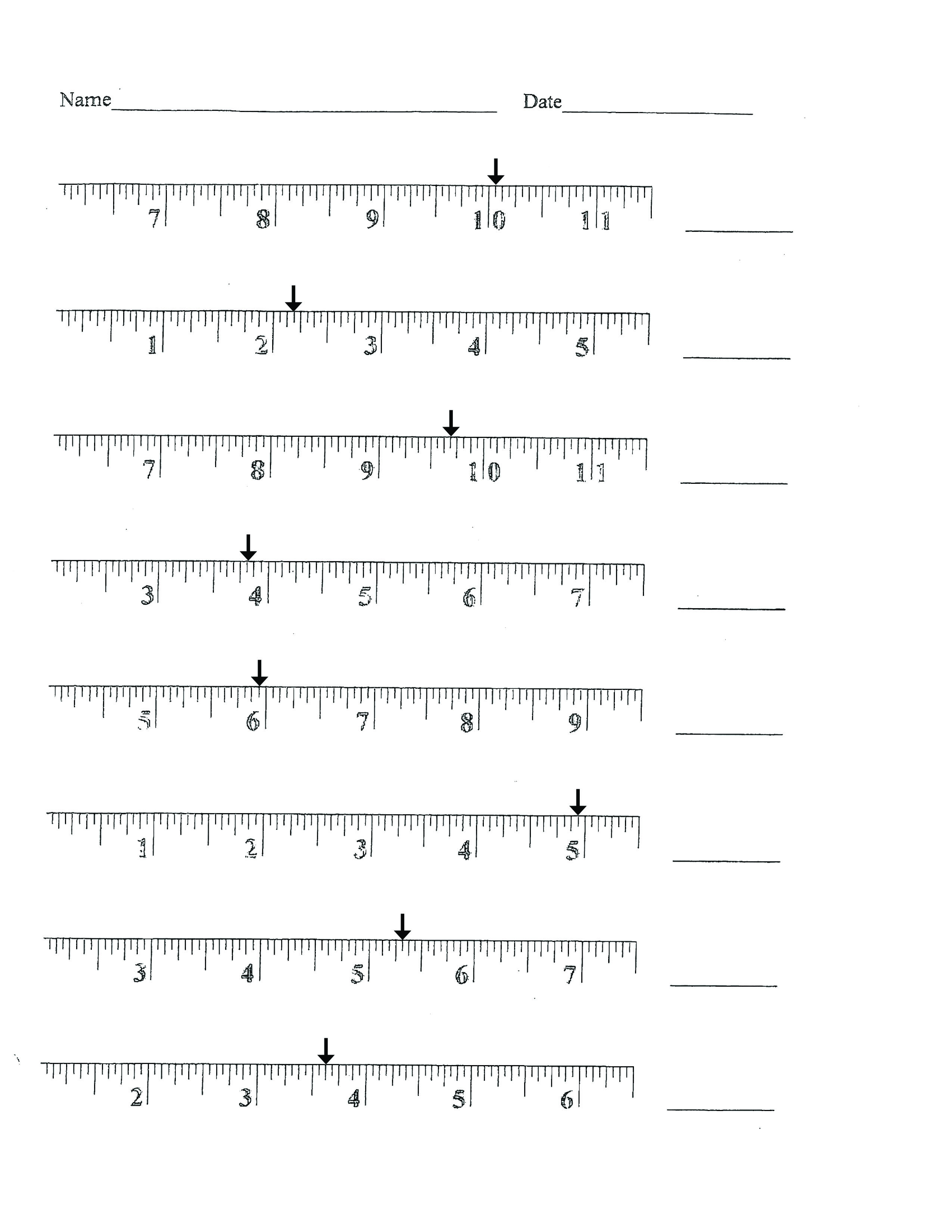 TYPE NAME HERE
00/00/00
0/0”
0/0”
0/0”
0/0”
0/0”
0/0”
0/0”
0/0”
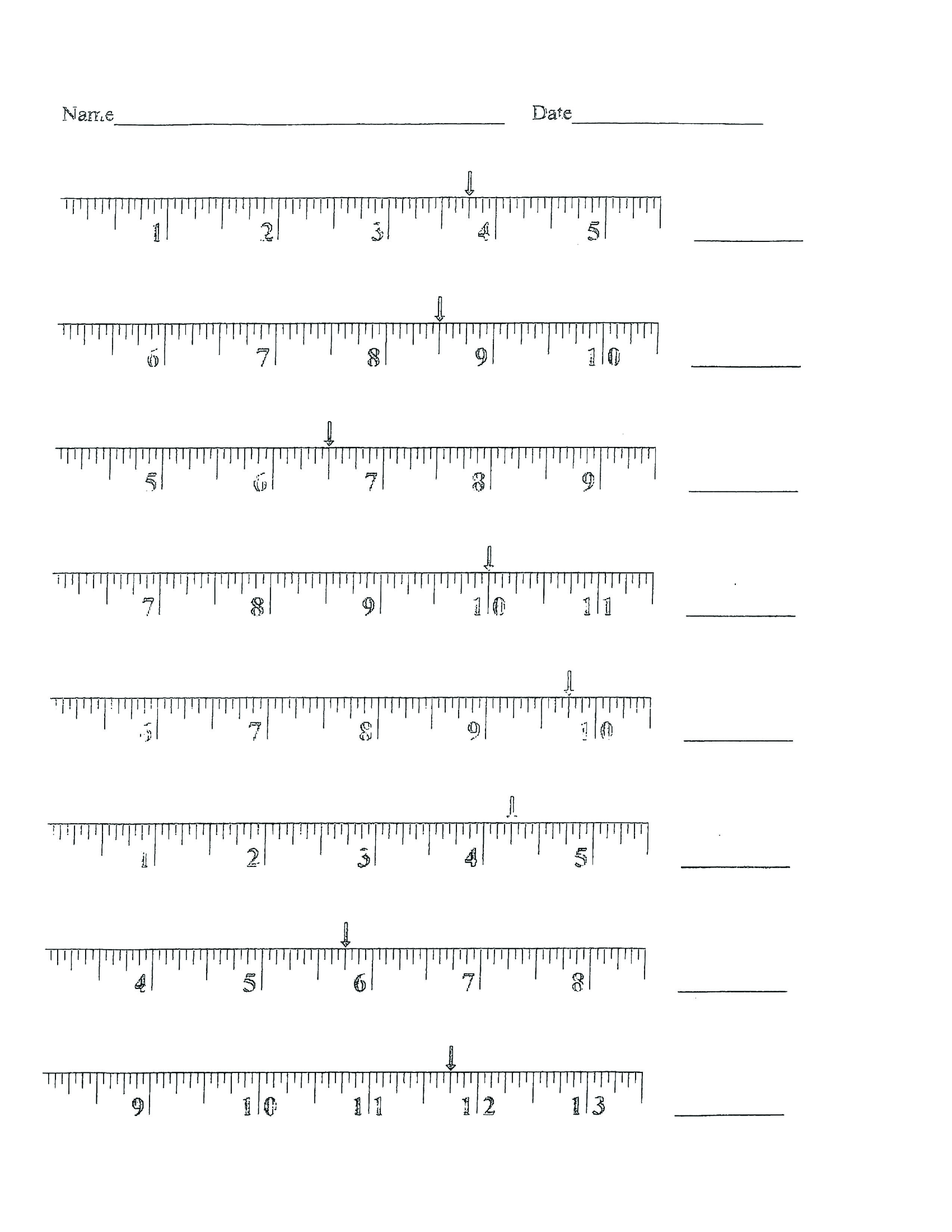 TYPE NAME HERE
00/00/00
0/0”
0/0”
0/0”
0/0”
0/0”
0/0”
0/0”
0/0”
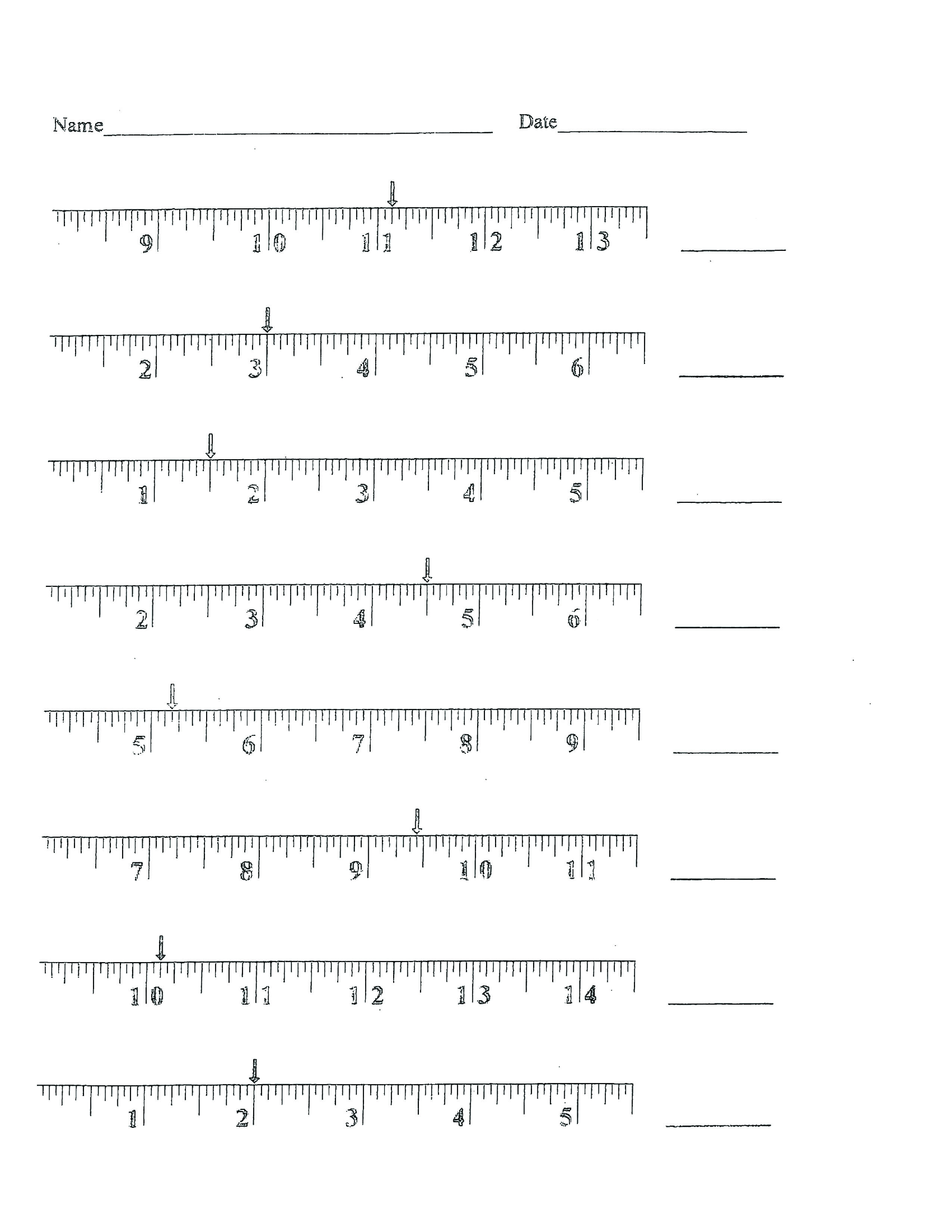 TYPE NAME HERE
00/00/00
0/0”
0/0”
0/0”
0/0”
0/0”
0/0”
0/0”
0/0”